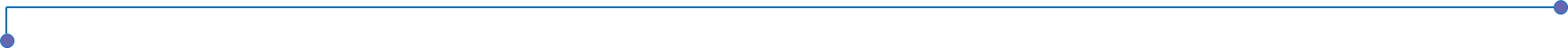 通院が難しくなったときや、退院後、自宅等※でも医療を受けられます。
困ったときのために、前もって
かかりつけの医師やケアマネジャーと相談し、色々な選択肢を見つけておきませんか？
ケース
１
病 院
診 療 所
通院が困難となり、
通院から自宅等※での在宅医療へ
☆ 介護サービスの利用についても
　 今から調べておきましょう！
ケース
２
病状が進むなどで入院し、
退院後に自宅等※での在宅医療へ
□ 要介護認定の申請場所は◎◎◎◎◎

□ ホームヘルパー等が自宅等を訪問し、
　 食事･入浴の介助や掃除･洗濯の援助等　
　 を通じて、生活を支援する訪問介護

□ 一時的に施設に入所するショートステイ
在 宅 医 療
※　例えば、年齢・疾患・病状によって、自宅のほか
高齢者住宅等のお住まいで、医療を受けることも可能。
～ 自宅等※で受ける医療 ～
ｚ
医師
看護師
在宅医療では
医師の指示のもと
それぞれの専門知識をもつ医療職が連携し
あなたの自宅等※を訪問することで
専門的なサービスを受けられます。
訪問診療
訪問看護
指示
理学療法士
作業療法士
言語聴覚士
歯科医師
歯科衛生士
訪問によるリハビリテーション
訪問歯科診療
自 宅 等 ※
管理栄養士
薬剤師
訪問薬剤管理
訪問栄養食事指導
各サービスの内容は、裏面をご参照ください。　地域によって受けられるサービスが異なる場合もありますので、医師・ケアマネジャー等とも相談しましょう。